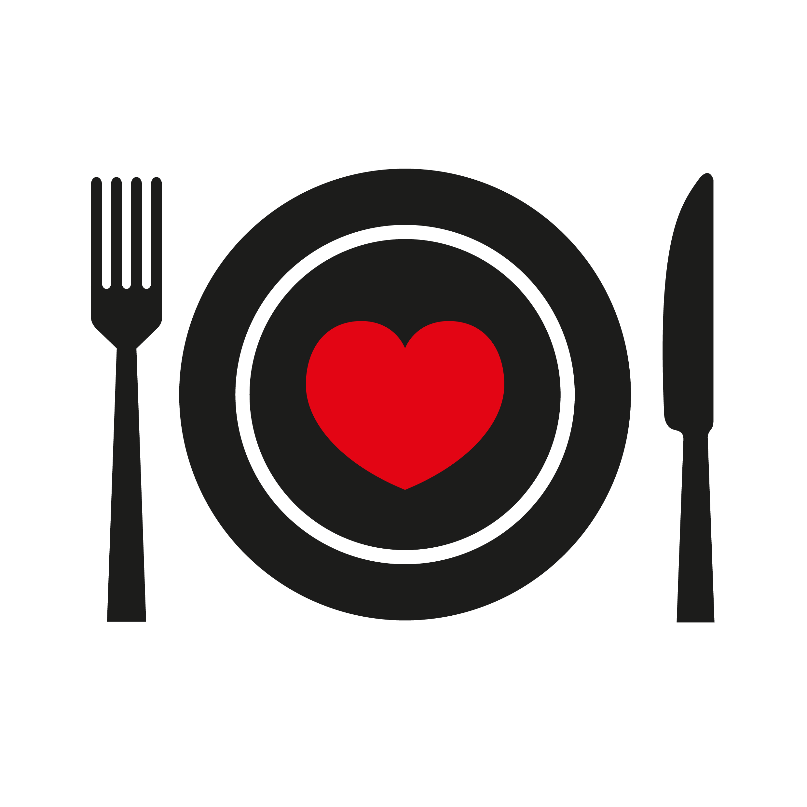 Måltidsvenn
Kurs for frivillige
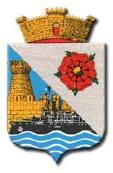 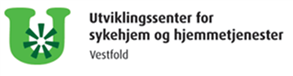 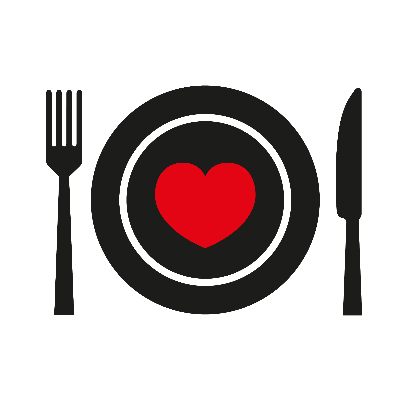 Presentasjon
Kursholder 
Deltaker   - hvem er jeg?
                      - hvorfor har jeg lyst å være frivillig i   
                        dette arbeidet?
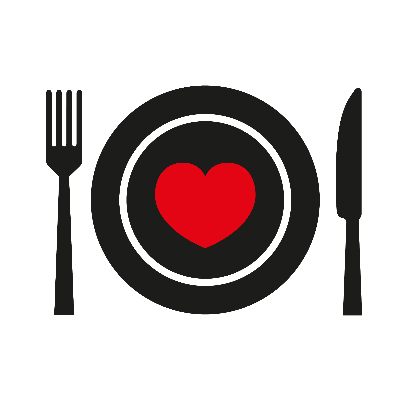 Prosjekt  Måltidsvenn
Prosjektet er et innovasjonsprosjekt hvor en vil se på mulighet for nye tiltak knyttet til forebygging av underernæring, matgleder , aktivitet og frivillighet. 
Vi vil ha fokus på eldre hjemme boende mennesker som bor alene , er lite aktive og som kanskje lider av kronisk sykdom. Disse har ofte dårlig matlyst og ensidig kost. 
Det vil være et fokus på lokale råvarer i tilberedningen av måltidet
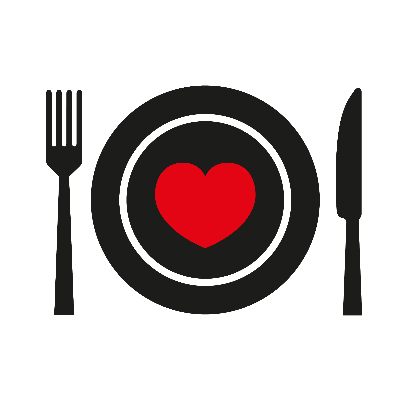 Prosjekt måltidsvenn
Viktig med fokus på den «gode» samtalen, gjerne om opplevelser knyttet til mat; råvarene, smaksopplevelser og hyggelige minner fra tidligere tider.
Det er et samarbeid mellom Fylkesmannen; helse – og landbruksområde, Nykirke bygdekvinnelag, Utviklingssenter for sykehjem og hjemmetjenester i Vestfold og Horten kommune.
I prosjektperioden hadde vi en pilot hvor vi ønsket å  gjøre tiltak som kan bety en forskjell for de som bor i Nordfløyen på Gannestad.
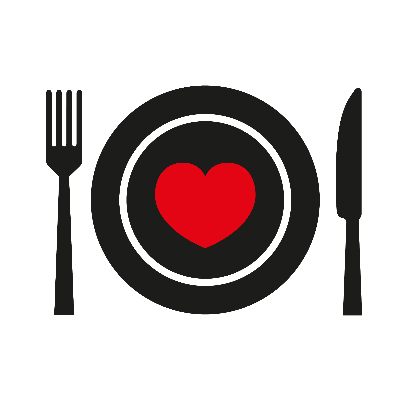 Måltid
[Speaker Notes: Delerunde; Hva assosierer dere med et godt måltid?]
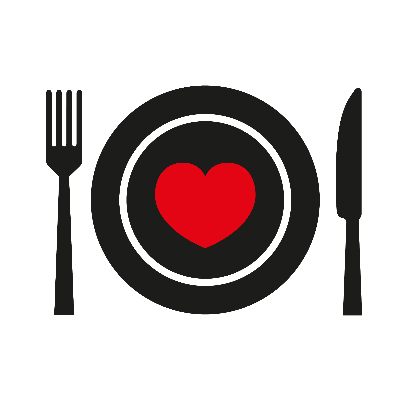 «Et måltid»
Fellesskap
Samtale
Hygge
Glede
Ernæring
Føde
Sunnhet
Styrke/kraft
Døgnrytme
[Speaker Notes: Et måltid kan få stor betydning!]
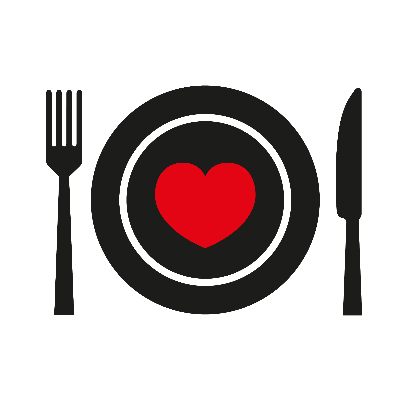 Sentrale begreper:
Underernæring; 
Raskt vekttap? Viktig med legesjekk!
Kartlegging av pasienten; matinntak, døgnrytme,trivsel og hukommelse
Nærings tett mat 
Den «gode» samtalen; 
kommunikasjon = gjøre noe i sammen
Stille åpne spørsmål
Gi bruker rom til å snakke/bli hørt
Lytte/ikke nødvendigvis gi svar
Personer med kognitiv svikt;
Demens betyr ute av sitt sinn. Anatomiske forandringer i hjernen
Symptomer; hukommelsessvikt, problemer med daglige gjøremål, svikt i planlegggingsevne, redusert orienteringsevne, personlighetsendring og passivitet.
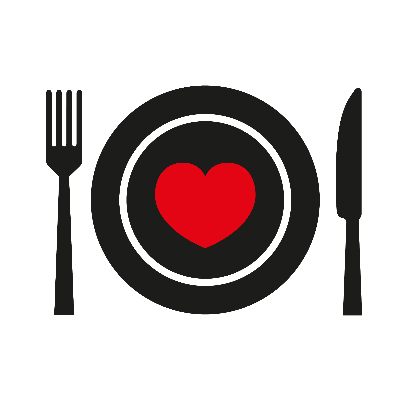 Rollen som frivillig
«Frivillighet har ikke bare en positiv effekt på samfunnet, mennesker som arbeider som frivillig er lykkeligere en andre. Sosiale relasjoner er viktig for lykke. Forskning viser at frivillig arbeid bidrar til lykke på flere måter blant annet ved at det gir mer sosial kontakt»
 (Senter for internasjonalisering av utdanning 2011).
[Speaker Notes: SAMTALE RUNDT BORDENE HVA DETTE BETYR KONKREFT FOR  DERE

Hva betyr det for DEN FRIVILLIGE ?
Hva betyr det for  DEN SOM MOTTAR?
Hva betyr det for LOKALSAMFUNNET?]
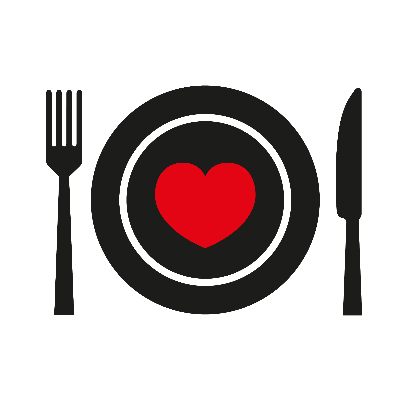 Rollen som frivillig
Ikke pårørende – ikke helsefagarbeider,
    men en viktig del av det tverrfaglige teamet
Supplement til det offentlige
Støtte til pasientene
Avlaste pårørende
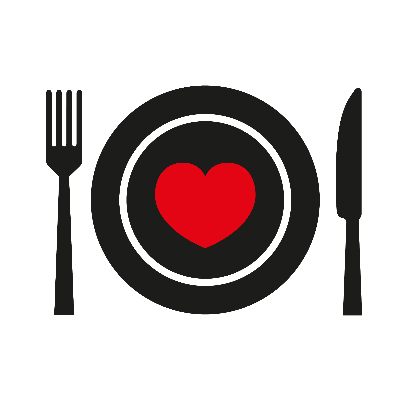 Hva kreves for å være frivillige?
MEDMENNESKELIGHET! 

Hva betyr dette konkret for oss her og nå ……
[Speaker Notes: Def: sympati for andre mennesker og deres situasjon

SAMTALE]
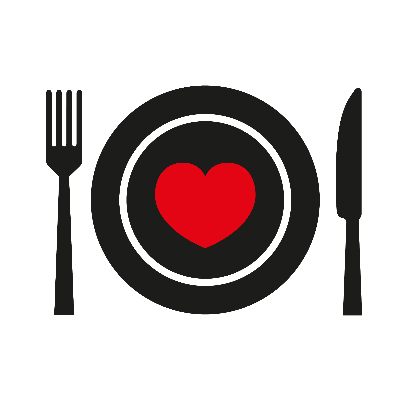 ” de frivillige er opptatt av hele mennesket, ikke bare sykdommen, noe som gjør frivillige til gode samarbeidspartnere”
                                                 - sitat fra en frivillig
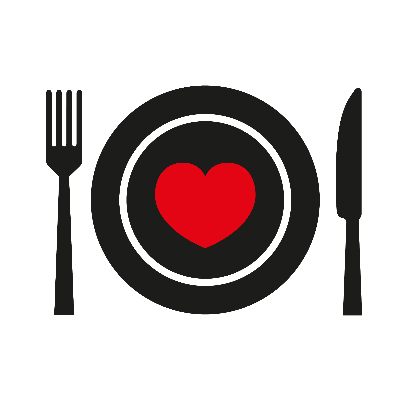 Hva er viktig i rollen som frivillig?
Bevisst sin rolle 
Evne til å lytte – tåle stillhet
Respekt for andres liv  og væremåte
Møte bruker og deres familie på deres premisser
Kontinuitet
[Speaker Notes: ETIKK]
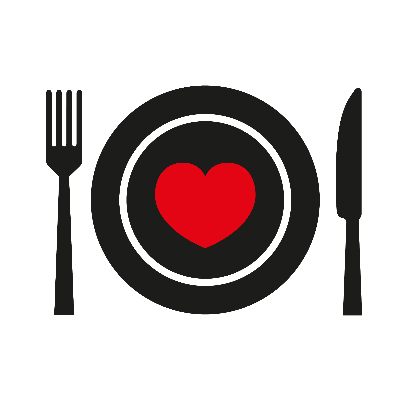 Taushetsløfte
«Jeg er kjent med at jeg som frivillig i ”prosjekt måltidsvenn” har gitt et taushetsløfte. I begrepet taushet ligger både en passiv plikt til å hindre at andre får kjennskap til taushetsbelagte opplysninger. Dette gjelder både personlige å private forhold som jeg får kjennskap til. Taushetsløfte gjelder for tiden jeg er frivillig og etter at jeg har sluttet som frivillig»
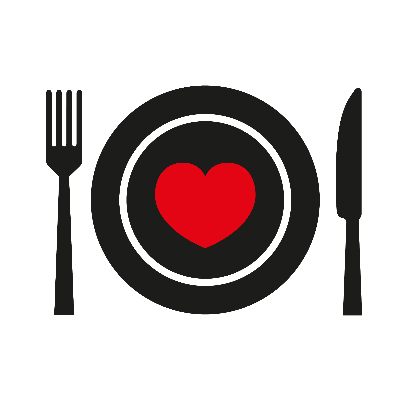 Våre forventniner
Kontinuitet
Forpliktelser til avtaler
Taushetsløfte
Gjensidig tillit og ærlighet
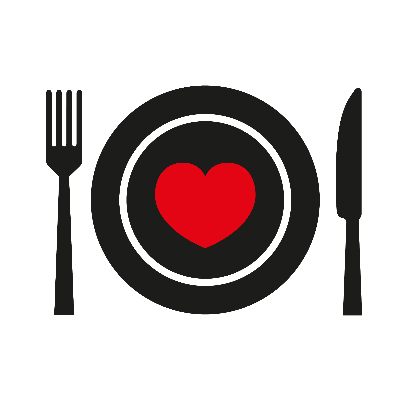 Oppfølging
Regelmessig møter , hvor ofte?
Veiledning 
Kurs
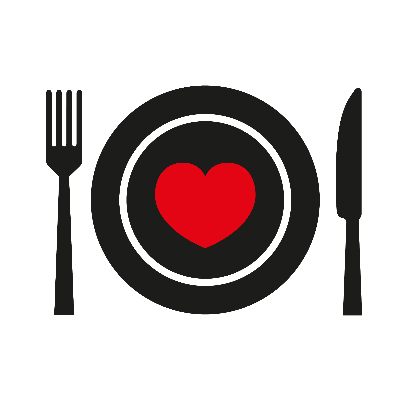 Nykirkebygdekvinnelag; --> deres rolle som frivillig
Suksessfaktor 
8 frivillige
En dag i uka
Jobber sammen 2 og 2 (dvs oppdrag x 1/mnd)
Månedsmeny
Handler i forkant
Oppmøte ca kl 11, serverer middag ca kl 13
Lager middag på senteret 
Dekker bord
Hyggelig konversasjon under måltidet
Rydder etter måltidet
[Speaker Notes: Viktig å påpeke at den enkelte må få lov å bidra på sin måte. Dette er bare et eksempel.]